Народные промыслы: золотая хохлома
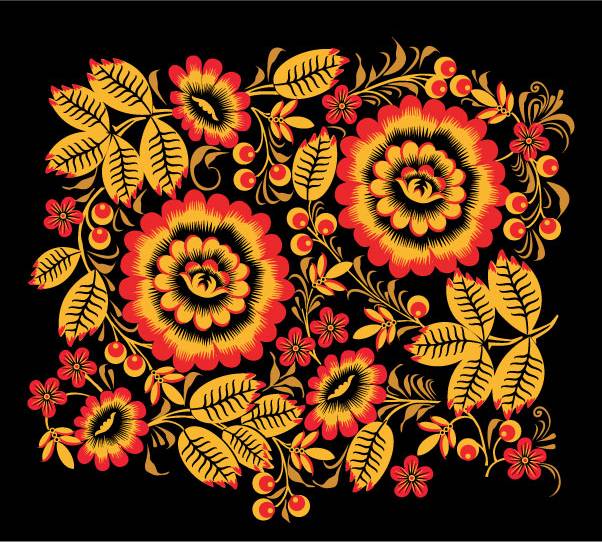 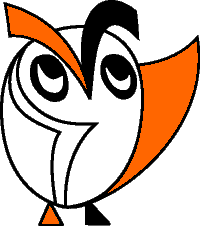 Изобразительное искусство. 3-й класс.
Урок 18.
© ООО «Баласс», 2014.
Формулирование проблемы
Почему хохлому называют золотой?
Возможны и другие варианты проблемного вопроса
Чем хохломская роспись отличается от городецкой росписи?
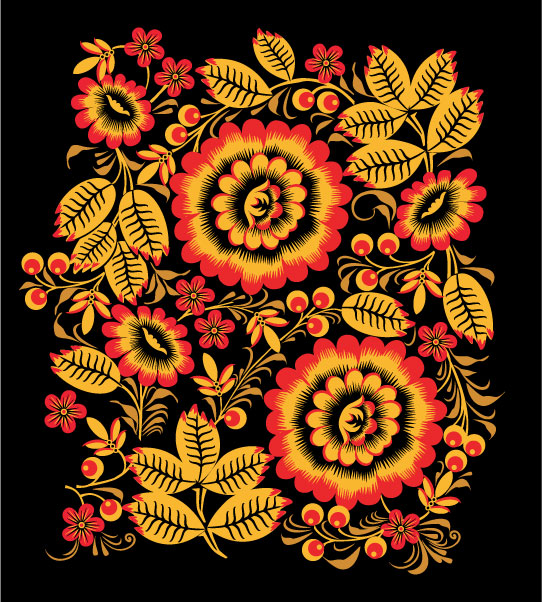 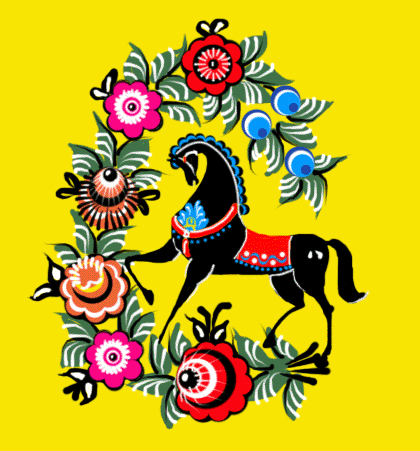 Чем хохломская роспись отличается от городецкой росписи?
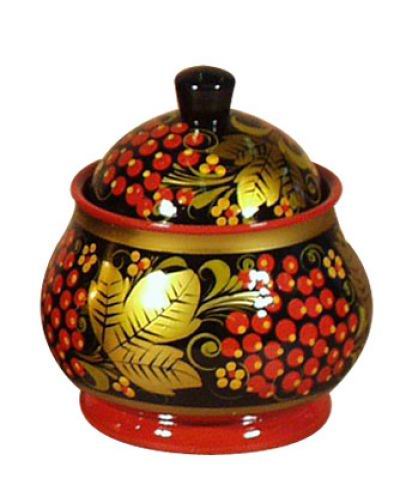 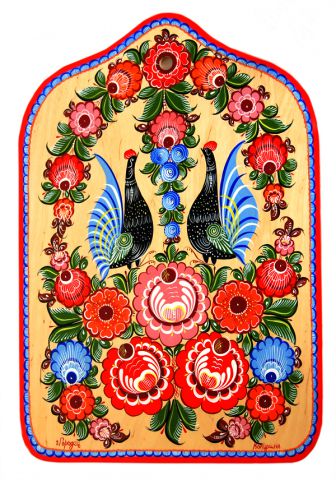 Чем хохломская роспись отличается от городецкой росписи?
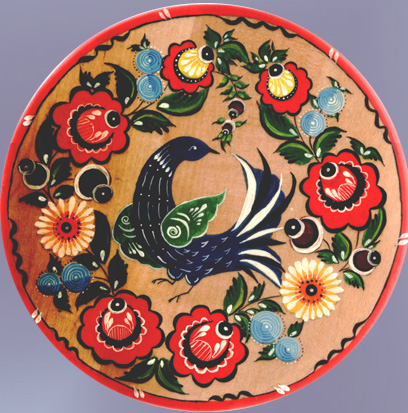 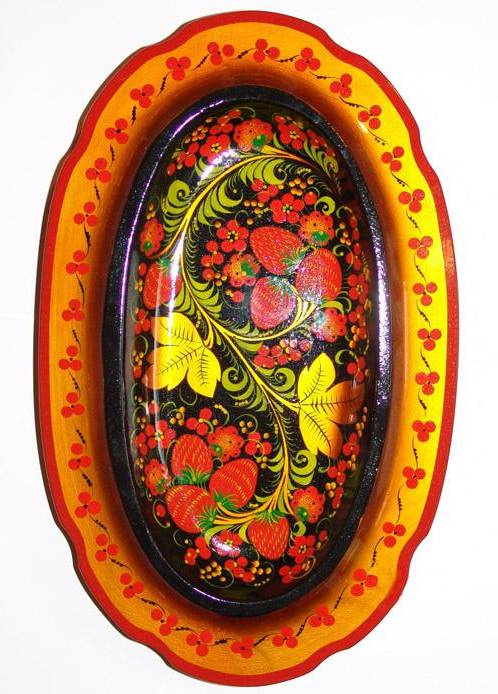 Расскажите, в чём особенности данного изделия. Опишите композицию, цветовое решение, элементы орнамента.
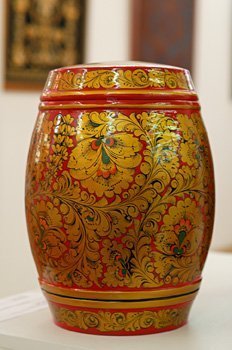 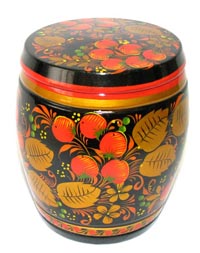 Расскажите, в чём особенности данного изделия. Опишите композицию, цветовое решение, элементы орнамента.
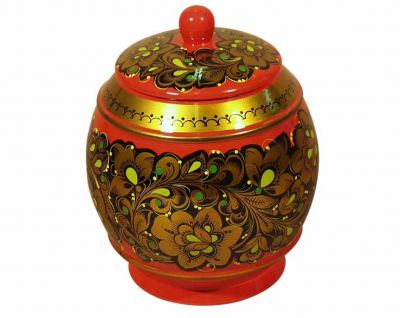 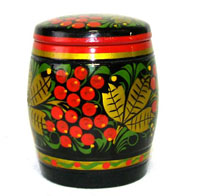 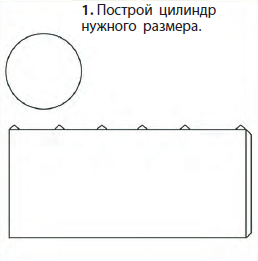 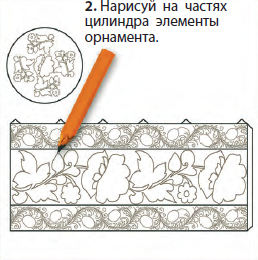 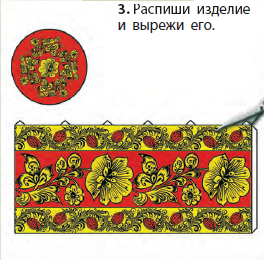 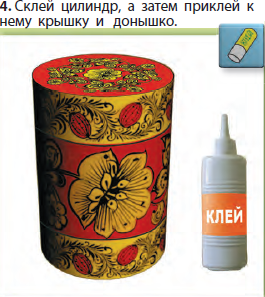 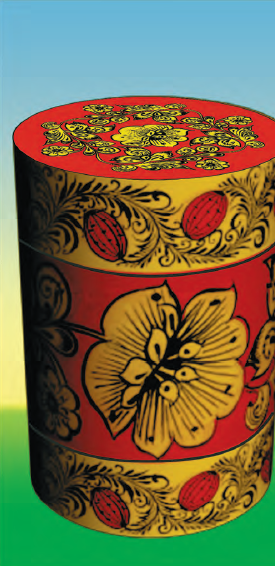 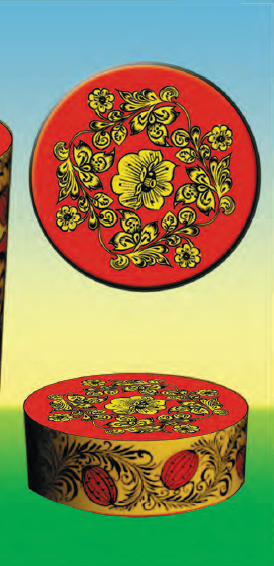 Почему хохлому называют золотой?
Рефлексия
Оцените свою работу на уроке:
– Что тебе нужно было сделать?
– Ты выполнил работу?
– Ты выполнил работу самостоятельно или с помощью?      С чьей? 
– Что бы ты хотел изменить в своей работе?
– Как бы ты оценил свою работу?
Домашнее задание
Принести рабочую тетрадь, карандаш, фломастеры, цветные карандаши  или  краски.